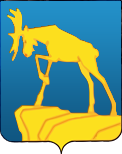 Бюджет для граждан
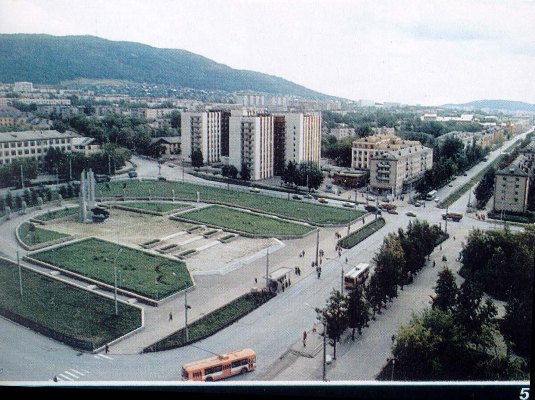 Проект бюджета Миасского городского округа на 2020 год
и плановый период 2021-2022 гг
УВАЖАЕМЫЕ ЖИТЕЛИ МИАССКОГО ГОРОДСКОГО ОКРУГА!
Понимание основ финансового планирования позволяет эффективно управлять не только собственными, но и общественными финансами, успешно реализуя принципы местного самоуправления.
Все мы – налогоплательщики. На наши средства содержатся учреждения социальной сферы, осуществляется транспортное обслуживание населения, развивается жилищно-коммунальное хозяйство, строятся дороги, улучшается качество жизни. Вашему вниманию представлена брошюра «Бюджет для граждан», которая поможет разобраться в главном финансовом документе Миасского городского округа, понять, как формируется и расходуется бюджет Округа.
Все последние годы мы придерживались правила: бюджет Миасского городского округа, как главный финансовый документ, должен быть прозрачным и открытым для широкого общественного обсуждения. Надеемся, что представленная брошюра «Бюджет для граждан» послужит исчерпывающим источником информации о бюджете Округа. Структуру поступлений, направления бюджетных расходов и другие показатели, характеризующие финансовую политику Округа, вы можете увидеть в данной брошюре.
«Бюджет для граждан» – это упрощенная версия бюджета, объясняющая планы и действия Администрации Округа во время бюджетного года и облегчающая жителям Миасского городского округа его понимание.
					Глава
					Миасского городского округа	
					Г.М.Тонких
Содержание

1.Показатели прогноза социально-экономического развития  Миасского городского 
   округа                                                                                                                                         4-15 стр.
2.Основные направление бюджетной политики Округа на 2020-2022 годы                           16 стр.
3.Основные параметры бюджета Миасского городского округа на 2020-2022 годы              17-18 стр.
4.Доходы бюджета Округа на 2020-2022 годы                                                                           19-23 стр.
5.Межбюджетные трансферты на 2020-2022 годы                                                                    23 стр.
6.Расходы бюджета Миасского городского округа                                                                     25-29 стр.
6.1.Распределение бюджетных ассигнований по разделам и подразделам 
      классификации расходов бюджета на 2020 год и на плановый период 2021 и 2022 
      годов                                                                                                                                       30-44 стр.
6.2.Ведомственная структура расходов бюджета Миасского городского округа на 2020 
      год и на плановый период 2021 и 2022 годов                                                                     45-54 стр.
6.3.Распределение бюджетных ассигнований по государственным программам, 
      муниципальным программам Миасского городского округа и непрограммным 
      направлениям деятельности на 2020 год и на плановый период 2021 и 2022 годов      55-57 стр.
6.4.Расходы на реализацию Национальных проектов в проекте бюджета Миасского 
      городского округа                                                                                                                   58-59 стр.
6.5.Распределение бюджетных ассигнований на капитальные вложения в объекты 
      муниципальной собственности Миасского городского округа на 2020 год и на 
      плановый период 2021-2022 годов                                                                                      60-61 стр.
7.Управление муниципальным долгом Миасского городского округа                                     63 стр.
8.Итоги проведения опроса  к брошюре «Бюджет для граждан»                                            65-68 стр.
9.Основные термины и понятия                                                                                                 69-70 стр.
10.Контактные данные                                                                                                                71 стр.
Порядок разработки прогноза определен:
- Бюджетным кодексом Российской Федерации» от 31.07.1996г. № 145-ФЗ;
- Федеральным законом от 28.06.2014 г. № 172-ФЗ «О стратегическом планировании в Российской Федерации»; 
- Законом Челябинской области от 27.11.2014г. № 63-30 «О стратегическом планировании в Челябинской области»;
- Распоряжением Правительства Челябинской области от 24.06.2019г. № 477-рп «О разработке прогноза социально-экономического развития Челябинской области на 2020 - 2024 годы»;
- Постановлением Администрации Миасского городского округа от 05.07.2016г. № 3665 «О порядке разработки и корректировки прогноза социально-экономического развития МГО на среднесрочный период»;
- Распоряжением Администрации Миасского городского округа от 22.07.2019г. № 335-р «О разработке прогноза социально-экономического развития Миасского городского округа на 2020 – 2022 годы».
Основа разработки прогноза :
прогноз показателей инфляции и системы цен до 2024 года Российской Федерации;
прогноз индексов дефляторов и индексов цен производителей по видам экономической деятельности до 2020 года Российской Федерации;
отчеты Миасского отдела государственной статистики Территориального органа Федеральной службы государственной статистики по Челябинской области о социально-экономическом развитии Миасского городского округа за 2017 год и за январь-август 2019 года;
прогноз социально-экономического развития крупных и средних предприятий Миасского городского округа на 2020 - 2022 годы.
Основные показатели прогноза согласованы в июне 2019 года и уточнены в августе 2019 года в Министерстве экономического развития Челябинской области.
Основные варианты прогноза: 

Вариант 1 (консервативный) разрабатывается на основе консервативных оценок темпов экономического роста с учетом существенного ухудшения внешнеэкономических и иных условий.
Вариант 2 (базовый) характеризует основные тенденции и параметры развития экономики в условиях прогнозируемого изменения внешних и внутренних факторов социально-экономического развития при сохранении основных тенденций изменения эффективности использования ресурсов.
Вариант 3 (целевой) характеризует параметры социально-экономического развития, достижение которых обеспечивает реализацию целей социально-экономического развития и приоритетов социально-экономической политики, исходя из Послания Президента РФ Федеральному собранию в 2016 году, Стратегии социально-экономического развития Миасского городского округа до 2020 года (Решение Собрания депутатов МГО № 3 от 31 октября 2008 года, изм. от 23.09.2016г. №5), документов стратегического планирования и других актов, определяющих цели и приоритеты социально-экономического развития Миасского городского округа.

Перевод экономических показателей, рассчитанных в текущих ценах в плановые, осуществлялся с помощью соответствующих индексов-дефляторов цен.
Показатели базового варианта прогноза социально-экономического развития  Миасского городского округа на 2020-2022 годы
2020 год
2021 год
2022 год
Фонд оплаты труда наемных работников                                            (млн.руб.)
23 719,6
24 905,6
26 150,9
+5 %
+ 5%
Динамика численности постоянного населения на начало года (исключение 1959г., 1970г., 1979г., 1989г., 2002г., 2010г. - данные переписей)
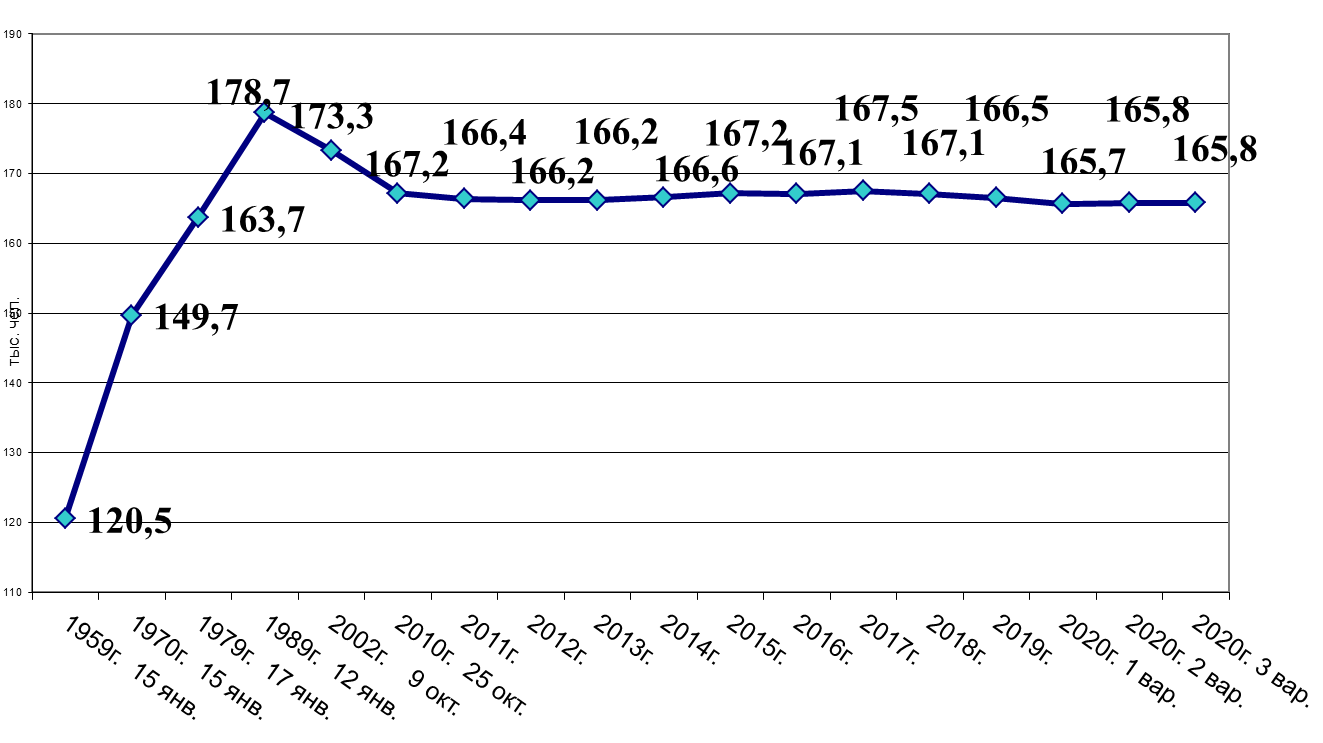 Объем отгруженных товаров собственного производства, выполнено работ и услуг собственными силами крупными и средними организациями по "чистым" видам экономической деятельности (в действующих ценах)
Объем отгруженных товаров собственного производства, выполнено работ и услуг собственными силами крупными и средними промышленными предприятиями по «чистым» видам экономической деятельности (в действующих и сопоставимых ценах)
Динамика выпуска продукции сельского хозяйства в хозяйствах всех категорий
Оборот розничной торговли (кроме субъектов малого предпринимательства и организацийс численностью до 15 человек, не являющихся субъектами малого предпринимательства)
Малое и среднее предпринимательство
Оборот СМСП составил 119 246,5 млн. рублей, 

Доля налоговых поступлений от СМСП в общем объеме налоговых поступлений в местный бюджет – 19,2%
Динамика объема инвестиций в основной капиталза счет всех источников финансирования (без субъектов малого и среднего предпринимательства), в действующих и сопоставимых ценах
Уровень зарегистрированной безработицы, %
Ввод в эксплуатацию  жилых домов за счет всехисточников финансирования
Основные параметры проекта бюджета Миасского городского округа на 2020 год  и на плановый период 2021-2022 гОДОВ.
Структура доходов бюджета  Миасского городского округа на  2019-2022 годы
Динамика доходов бюджета Миасского городского округа на 2019-2022 годы
Млн. руб.
+1,3 %
+13,9 %
Структура доходов на 2020 год
Динамика доходов бюджета на 2019год и в проекте 2020 год
Структура межбюджетных трансфертов на 2020 год
Млн. руб.
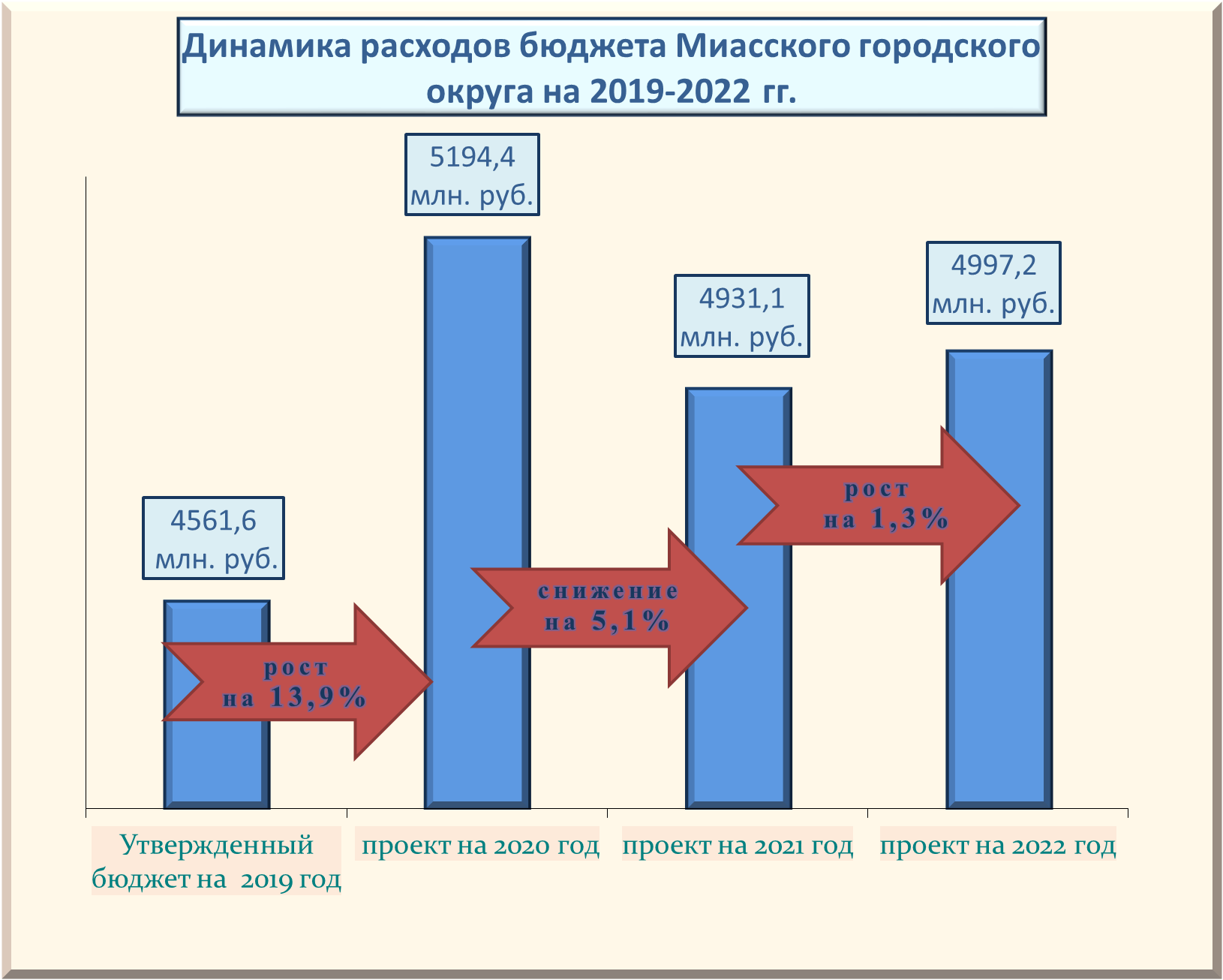 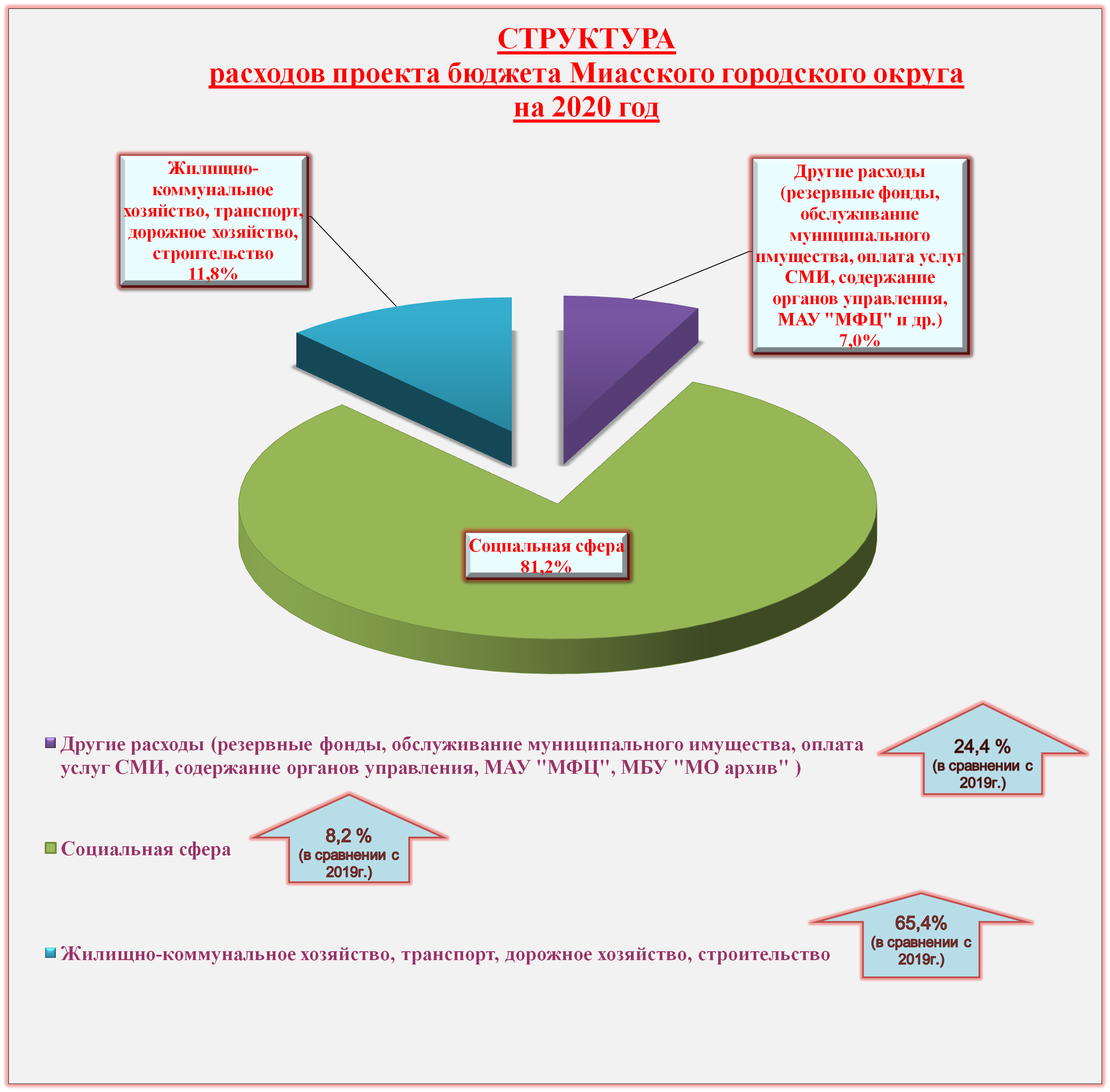 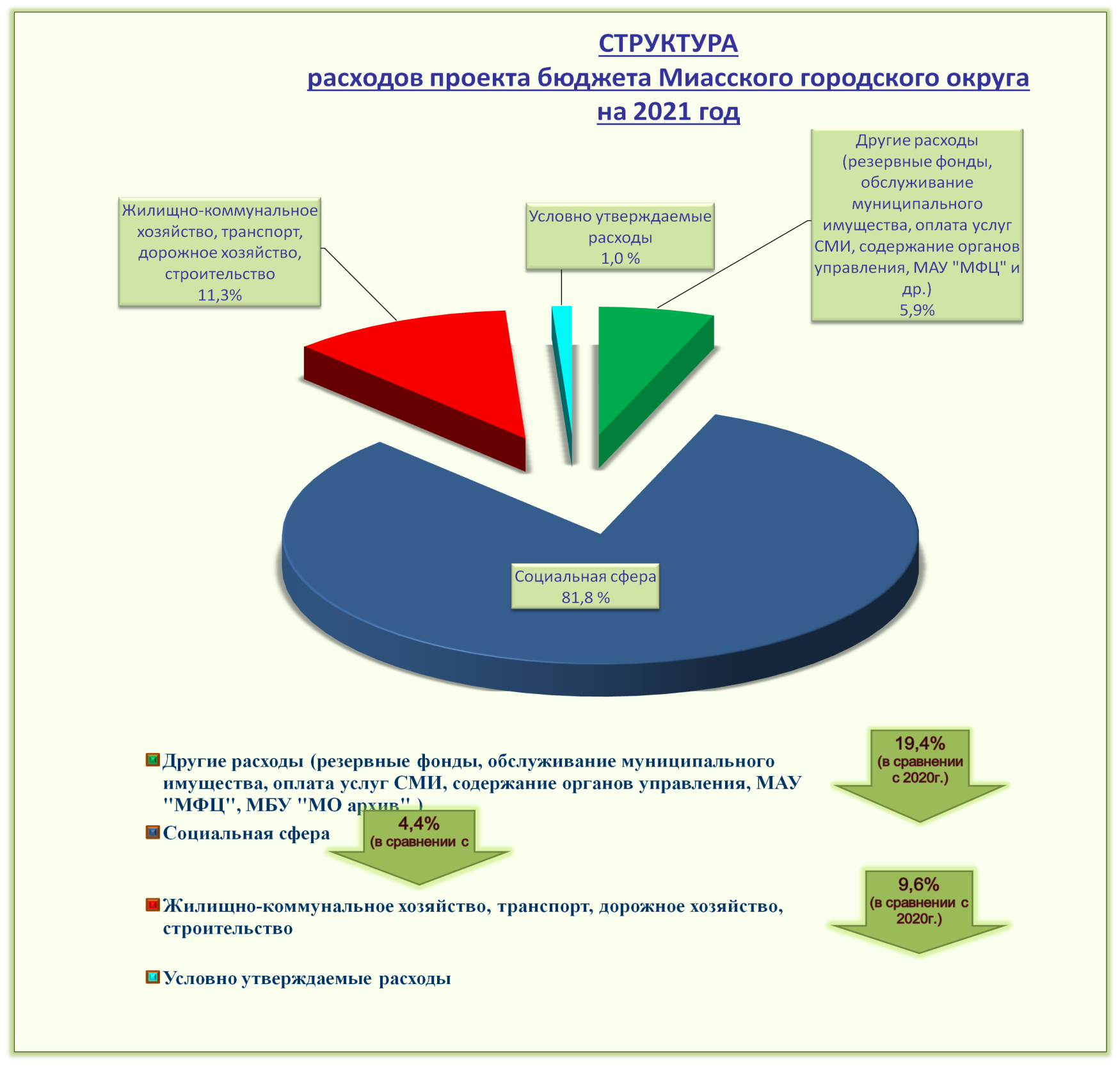 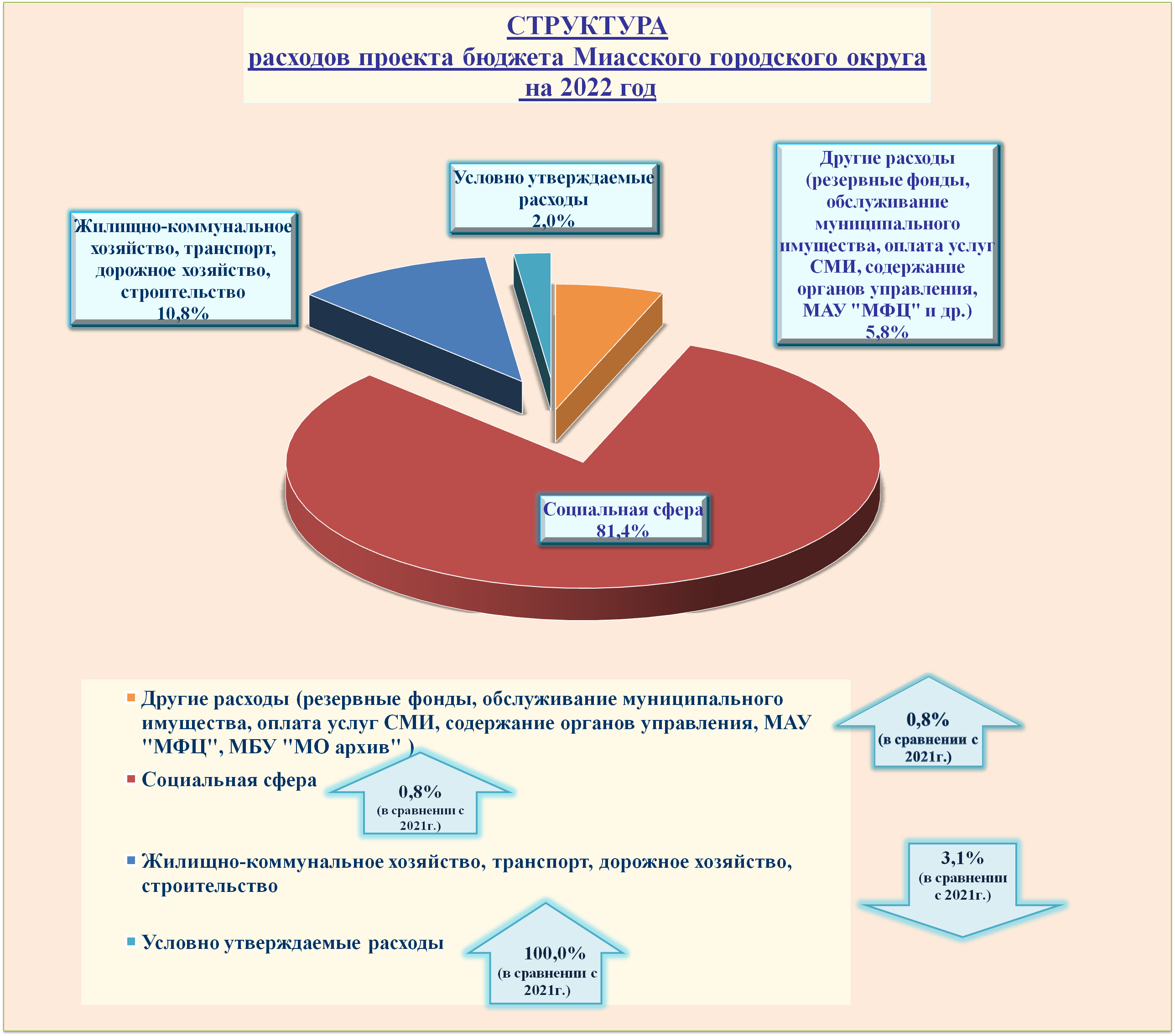 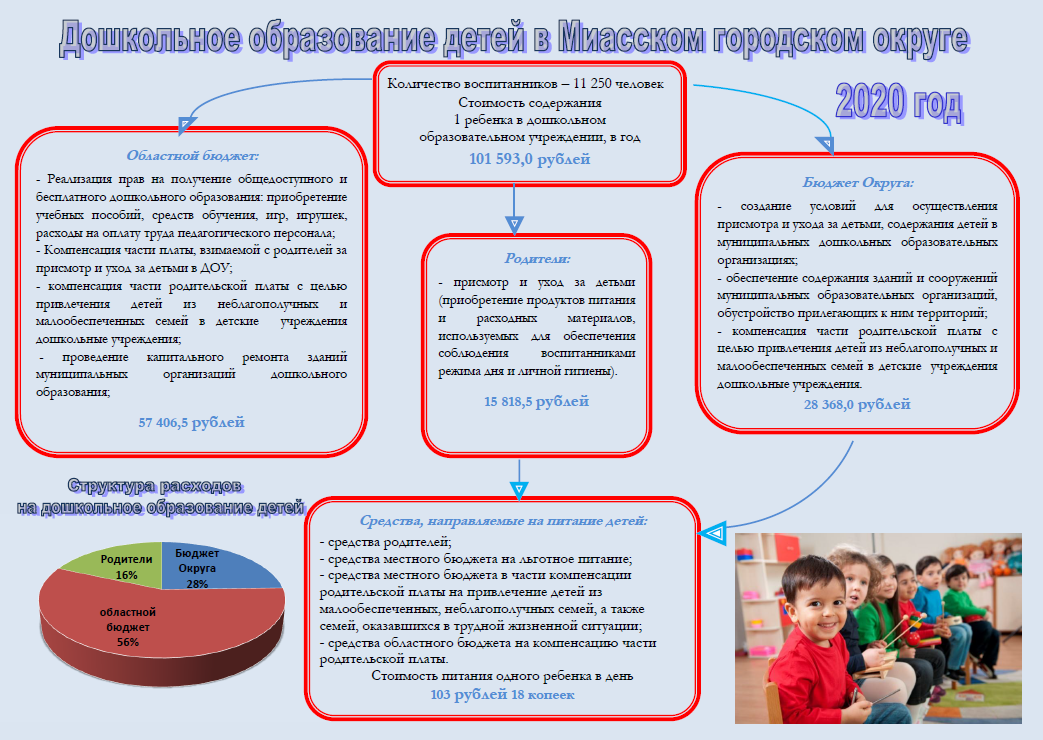 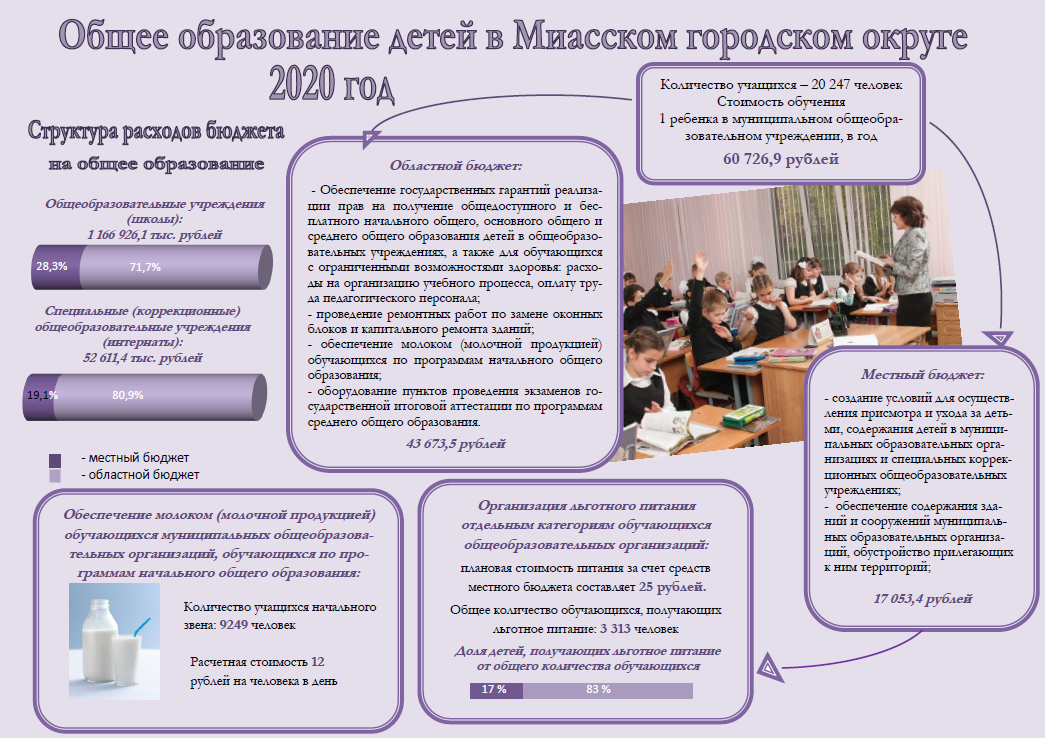 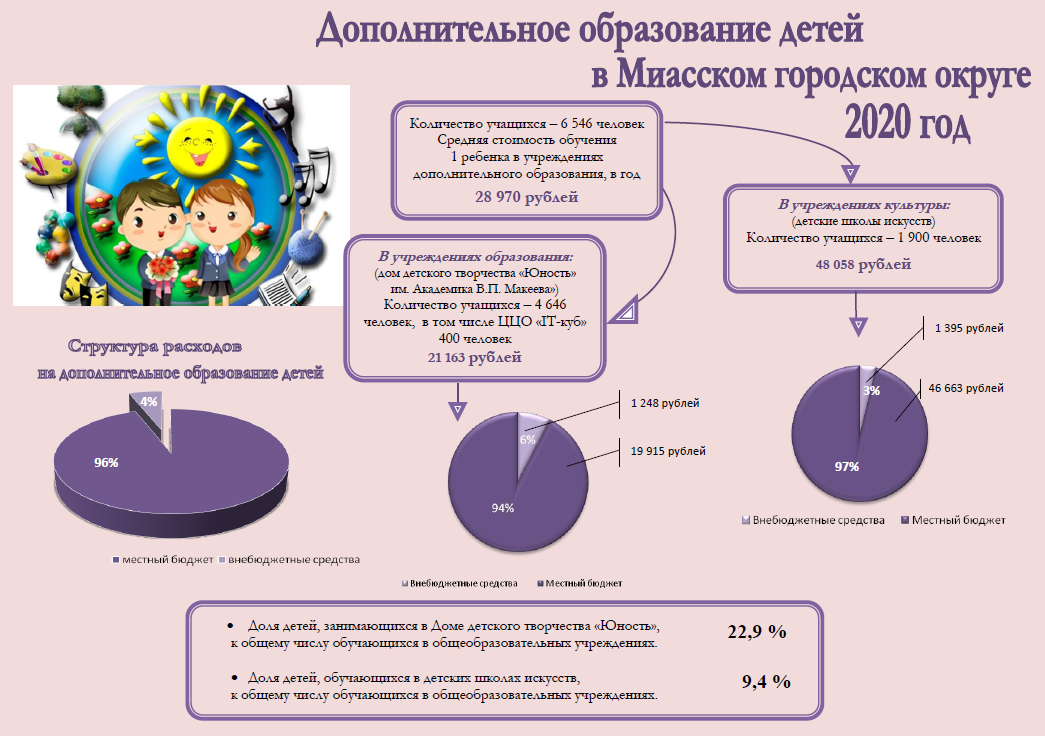 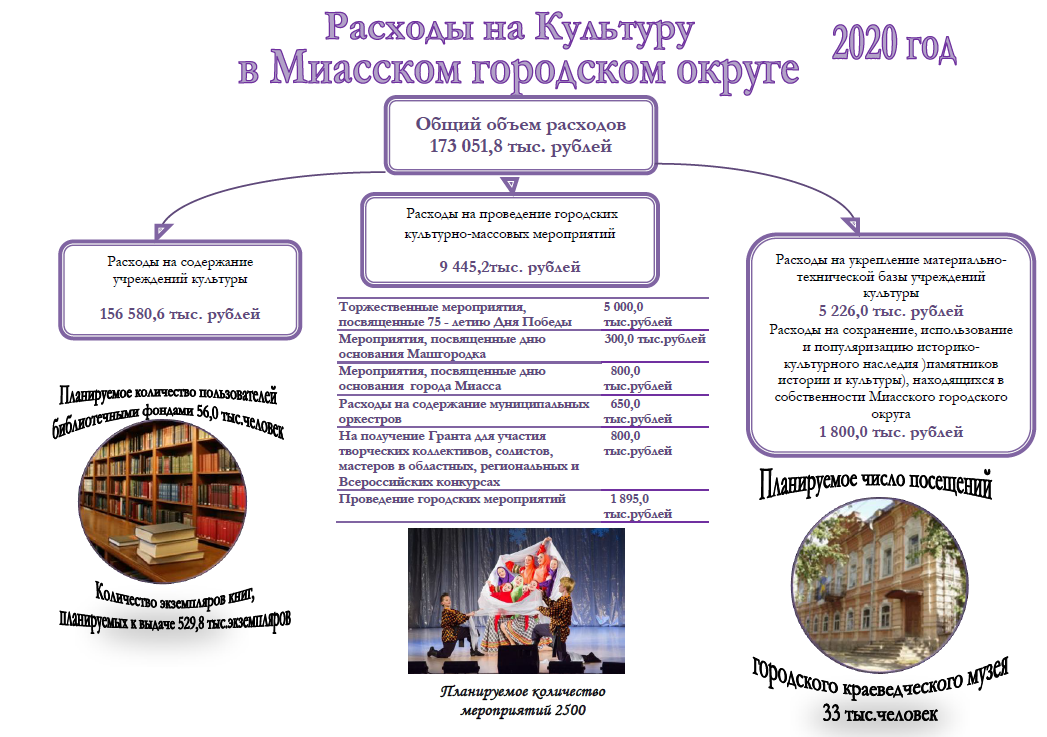 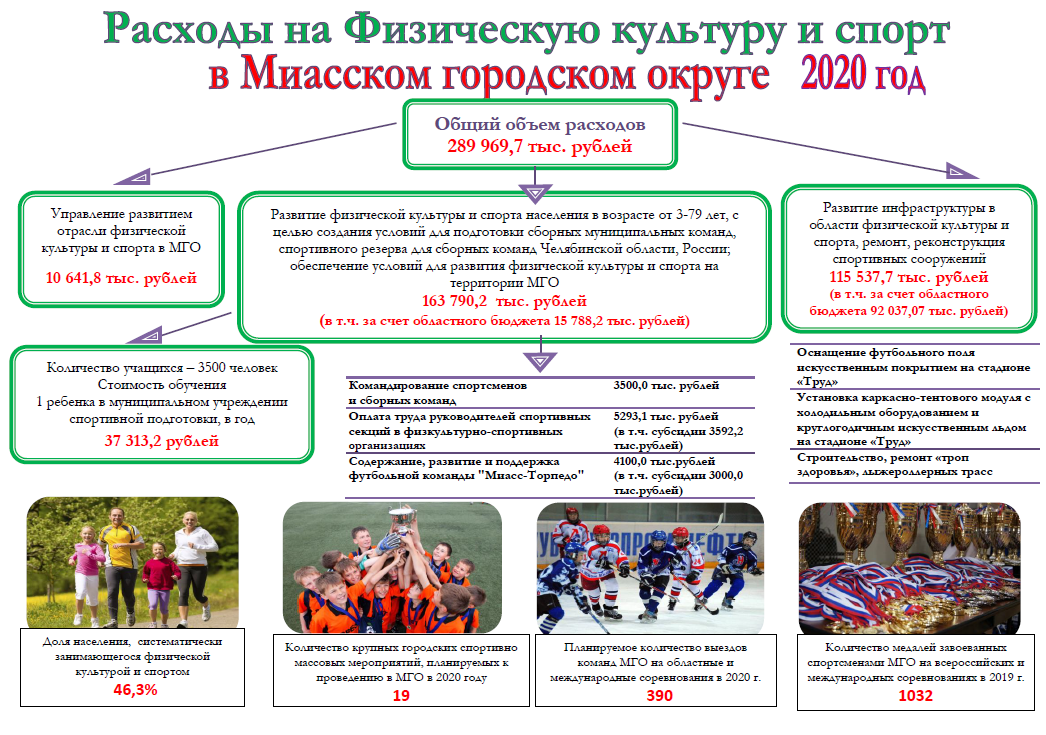 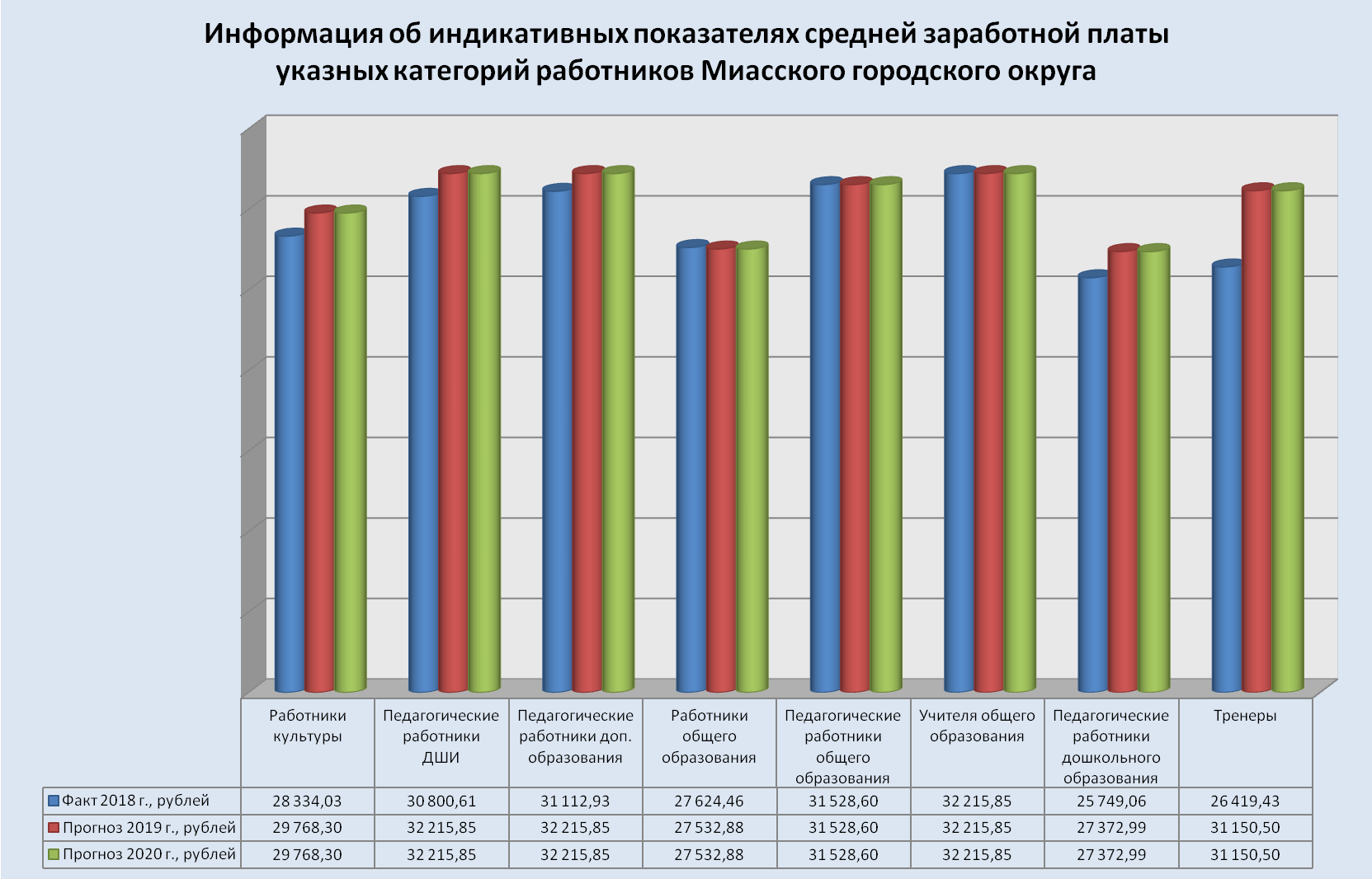 Во исполнение постановления Правительства Российской Федерации от 16.12.2017 № 1578 «О внесении изменений в Правила предоставления и распределения субсидий из федерального бюджета бюджетам субъектов Российской Федерации на поддержку государственных программ субъектов Российской Федерации и муниципальных программ формирования современной городской среды» по отдельному мероприятию «Обеспечение реализации приоритетного проекта «Формирование комфортной городской среды» постановлением Администрации Миасского городского округа от 16.01.2018г. №123 (с изм. от 13.03.2018г. №1154) утвержден Порядок организации и проведения процедуры опроса по общественным территориям Миасского городского округа, подлежащим в первоочередном порядке благоустройству в 2018 году.
	18.03.2018г. на 59 счетных участках Миасского городского округа проведен опрос по отбору территорий для проведения мероприятий по благоустройству из числа утвержденных общественных территорий.
	Всего в опросе приняло участие 25209 жителей Миасского городского округа. 
	В соответствии с данным опросом поэтапно ежегодно в рамках муниципальной программы «Формирование современной городской среды на территории Миасского городского округа на 2018-2024 годы» осуществляется благоустройство общегородских территорий.
Адресный перечень общественных территорий Миасского городского округа, выполненных в 2018 году на сумму 23617,3 тыс. рублей:
Адресный перечень общественных территорий Миасского городского округа, 
выполненных в 2019 году на сумму 14008,6 тыс. рублей:
В 2020 году при получении средств из областного бюджета планируются работы по следующим общественным территориям:
- благоустройства детского сказочного парка «Берегиня» в сквере, прилегающему ко двору по ул.Жуковского, 2;
- «территория комфорта» вдоль 1-ой речки ул.Менделеева (от пр.Макеева до ул.Б.Хмельницкого);
- территория вокруг храма в селе Сыростан (ул.Нагорная, 3а);
- сквер по ул.Вернадского от дома №13,15,17 до дома №21;
- благоустройство территории в районе домов №16,18 по ул.Нефтянников;
- благоустройство сквера у ДК «Горняк».
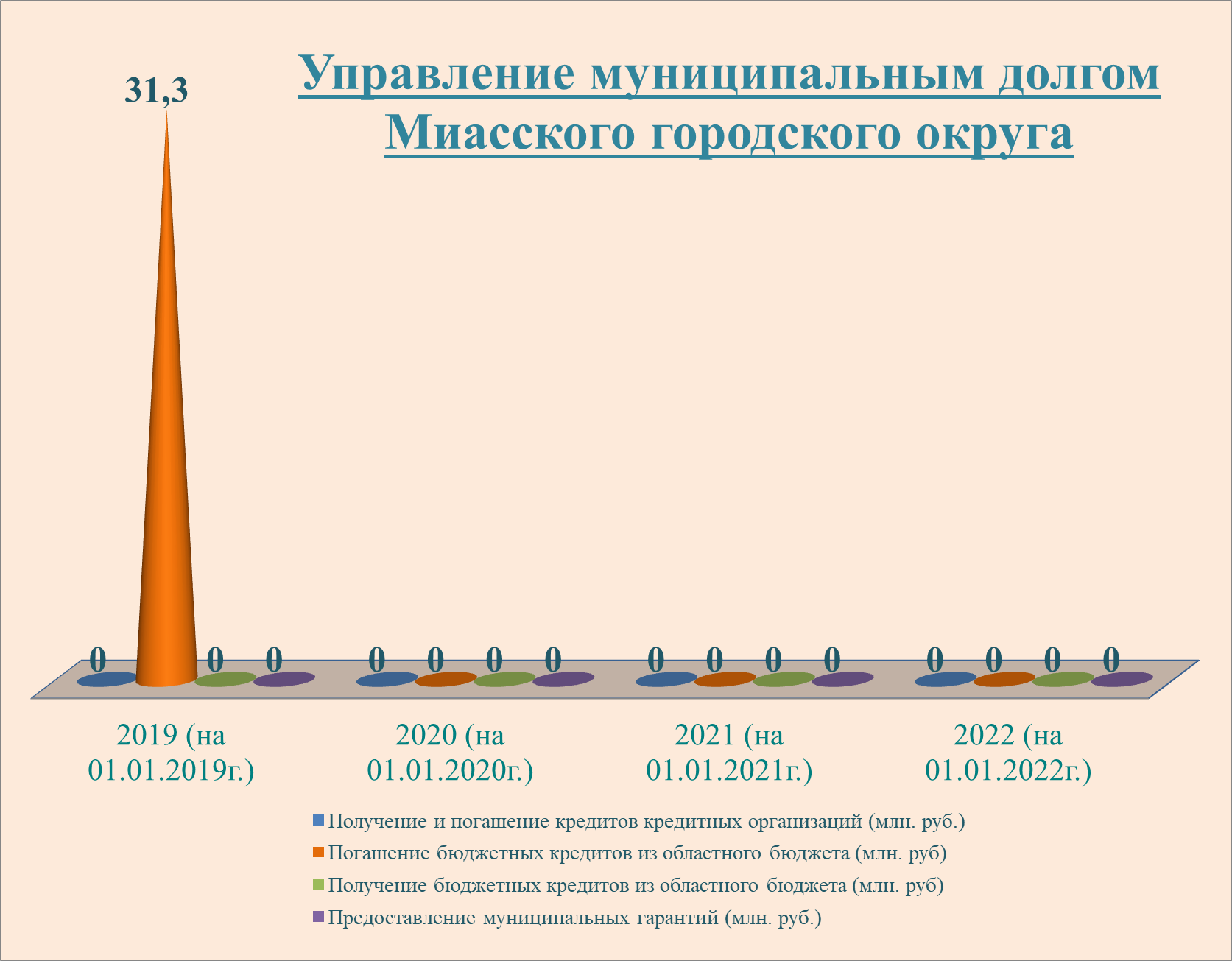 С 2019 года, в целях учета мнения жителей Округа,  Финансовым управлением Администрации проводились общественные обсуждения содержания брошюры «Бюджет для граждан» в форме опроса, который был размещен на официальном сайте Администрации Миасского городского округа. Опрос проводился в соответствии с Приказом Министерства Финансов России от 22.09.2015 N 145н (ред. от 04.12.2018) «Об утверждении Методических рекомендаций по представлению бюджетов субъектов Российской Федерации и местных бюджетов и отчетов об их исполнении в доступной для граждан форме».
В состав опроса включались вопросы в целом по структуре бюджета для определения наиболее приоритетных для граждан сфер расходования бюджетных средств и для определения видов бюджетных данных.
Итоги проведения опроса

В опросе приняли участие 122 человека.
Комментарии / предложения для вопроса 9
(Как Вы думаете, за счет чего можно увеличить доходную часть бюджета Округа?)
- Взыскание аренды.
- Введение «квартальных», ответственных за соблюдением правил благоустройства, правил парковки и т.д., внутри городских кварталов. Административные штрафы.
- выплата долгов по налогам  предприятий города.

Комментарии / предложения для вопроса 10
(На что, по Вашему мнению, необходимо в первую очередь направлять бюджетные средства?)
- На инженерную инфраструктуру: ГАЗ, водопровод, электричество.
- Первоочередное - социальная сфера, но гораздо важнее контроль за целевым и эффективным использованием бюджетных средств на стадии исполнения контрактов.
- На образование, возмещение затрат на лечение (поддержка здравоохранения), социальную помощь населению, на благоустройство города.
- На дороги, в том числе подъезды к учреждениям культуры, детским садам, школам.
- Необходим ремонт тротуаров во дворах, укладка, отсыпка дорог в частном секторе, облагораживание территорий мусорных площадок!".
- На все выше перечисленное. Но не по остаточному принципу.
- Надо развивать все области. И все перечисленные -  первоочередные. На сегодняшний день необходимо заняться благоустройством города (дороги, дворы, освещение и т.п.).
- социальная сфера.



Проведение опроса жителей Миасского городского округа по теме «Бюджет для граждан»  - это еще одна ступень  совершенствования механизма открытости и доступности бюджета Миасского городского округа.
ОСНОВНЫЕ ТЕРМИНЫ И ПОНЯТИЯ
Бюджетный процесс - регламентируемая законодательством Российской Федерации деятельность органов государственной власти, органов местного самоуправления и иных участников бюджетного процесса по составлению и рассмотрению проектов бюджетов, утверждению и исполнению бюджетов, контролю за их исполнением, осуществлению бюджетного учета, составлению, внешней проверке, рассмотрению и утверждению бюджетной отчетности.
Государственная программа - документ стратегического планирования, содержащий комплекс планируемых мероприятий, взаимоувязанных по задачам, срокам осуществления, исполнителям и ресурсам, и инструментов государственной политики, обеспечивающих в рамках реализации ключевых государственных функций достижение приоритетов и целей государственной политики в сфере социально-экономического развития и обеспечения национальной безопасности Российской Федерации.
Главный администратор доходов - определенный решением о бюджете орган местного самоуправления, иная организация, имеющие в своем ведении администраторов доходов бюджета и (или) являющиеся администраторами доходов бюджета Округа.
Главный распорядитель бюджетных средств (ГРБС) - орган местного самоуправления, а также наиболее значимое учреждение науки, образования, культуры и здравоохранения, указанное в ведомственной структуре расходов бюджета, имеющие право распределять бюджетные ассигнования и лимиты бюджетных обязательств между подведомственными распорядителями и (или) получателями бюджетных средств.
Дефицит бюджета - превышение расходов бюджета над его доходами. 
Дотации - межбюджетные трансферты, предоставляемые на безвозмездной и безвозвратной основе без установления направлений и (или) условий их использования. 
Доходы бюджета - поступающие в бюджет денежные средства, за исключением средств, являющихся в соответствии с Бюджетным кодексом источниками финансирования дефицита бюджета.
Межбюджетные трансферты - средства, предоставляемые одним бюджетом бюджетной системы Российской Федерации другому бюджету бюджетной системы Российской Федерации.
Муниципальная программа - документ стратегического планирования, содержащий комплекс планируемых мероприятий, взаимоувязанных по задачам, срокам осуществления, исполнителям и ресурсам и обеспечивающих наиболее эффективное достижение целей и решение задач социально-экономического развития муниципального образования.
Национальный проект - проект (программа), обеспечивающий достижение целей и целевых показателей, выполнение задач, определенных Указом Президента Российской Федерации от 7 мая 2018 г. N 204 "О национальных целях и стратегических задачах развития Российской Федерации на период до 2024 года" (далее - Указ), а также при необходимости достижение дополнительных показателей и выполнение дополнительных задач по поручению и (или) указанию Президента Российской Федерации, поручению Председателя Правительства Российской Федерации, Правительства Российской Федерации, решению Совета при Президенте Российской Федерации по стратегическому развитию и национальным проектам (далее - Совет), президиума Совета и подлежащий разработке в соответствии с Указом.
Очередной финансовый год - год, следующий за текущим финансовым годом.
Плановый период - два финансовых года, следующие за очередным финансовым годом.
Получатель бюджетных средств - орган местного самоуправления, орган местной администрации, находящееся в ведении главного распорядителя (распорядителя) бюджетных средств казенное учреждение, имеющие право на принятие и (или) исполнение бюджетных обязательств от имени публично-правового образования за счет средств соответствующего бюджета
Профицит бюджета - превышение доходов бюджета над его расходами.
Расходы бюджета - выплачиваемые из бюджета денежные средства, за исключением средств, являющихся в соответствии с Бюджетным кодексом Российской Федерации источниками финансирования дефицита бюджета.
Субвенции местным бюджетам - межбюджетные трансферты, предоставляемые местным бюджетам в целях финансового обеспечения расходных обязательств муниципальных образований, возникающих при выполнении государственных полномочий Российской Федерации, субъектов Российской Федерации, переданных для осуществления органам местного самоуправления в установленном порядке.
Субсидии местным бюджетам - межбюджетные трансферты, предоставляемые бюджетам муниципальных образований в целях софинансирования расходных обязательств, возникающих при выполнении полномочий органов местного самоуправления по вопросам местного значения. 
Текущий финансовый год - год, в котором осуществляется исполнение бюджета, составление и рассмотрение проекта бюджета на очередной финансовый год (очередной финансовый год и плановый период).
Федеральный проект - проект, обеспечивающий достижение целей, целевых и дополнительных показателей, выполнение задач национального проекта и (или) достижение иных целей и показателей, выполнение иных задач по поручению и (или) указанию Президента Российской Федерации, поручению Председателя Правительства Российской Федерации, Правительства Российской Федерации, решению Совета, президиума Совета, поручению куратора соответствующего национального проекта.
Брошюра подготовлена на основе проекта решения Собрания депутатов Миасского городского округа «О бюджете Миасского городского округа на 2020 год и плановый период 2021-2022 годов» и Постановления Администрации от 06.11.2019г. № 5691 «O  прогнозе социально-экономического развития Миасского городского округа   на 2020-2022 годы». 
	Над материалами работали сотрудники Финансового управления Администрации Миасского городского округа

Телефон (3513) 57-28-43, факс (3513) 57-27-74
E-mail: finupr@miass.ru
Сайт: раздел «Финансовое управление» на официальном сайте Администрации Миасского городского округа www.g-miass.ru